Your Online Wellbeing Directory
www.goldentrustuk.org
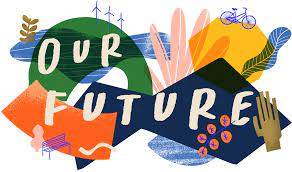 DIRECTION – HOPE – COMMUNITY - DIVERSITY
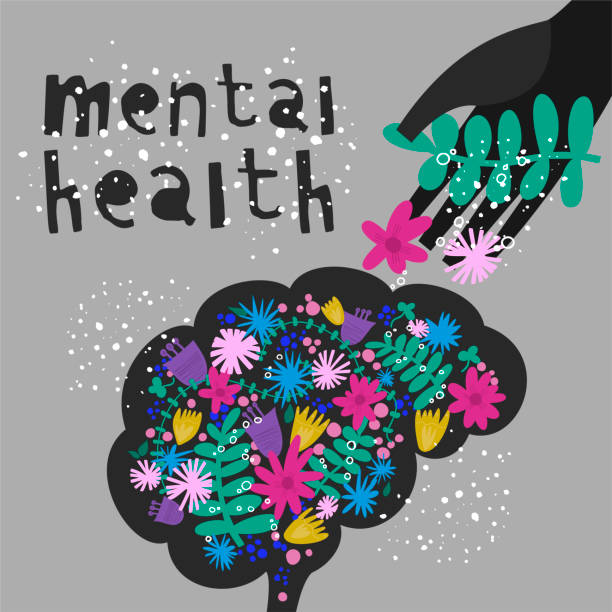 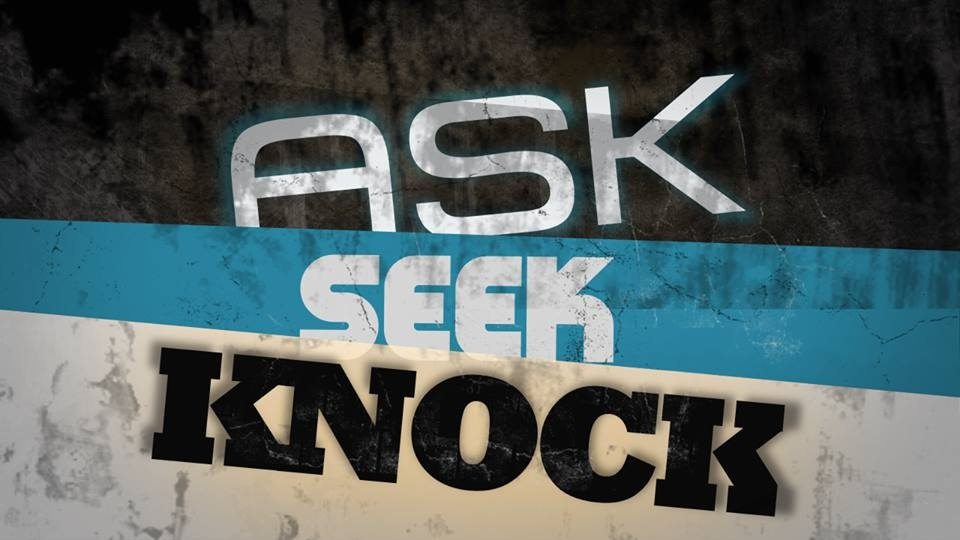 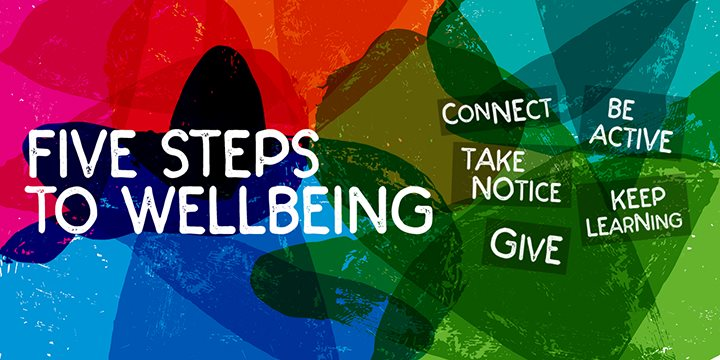 Social Connections
Meaningful Occupation
Wellbeing Links
Recreation Activities
Support Links
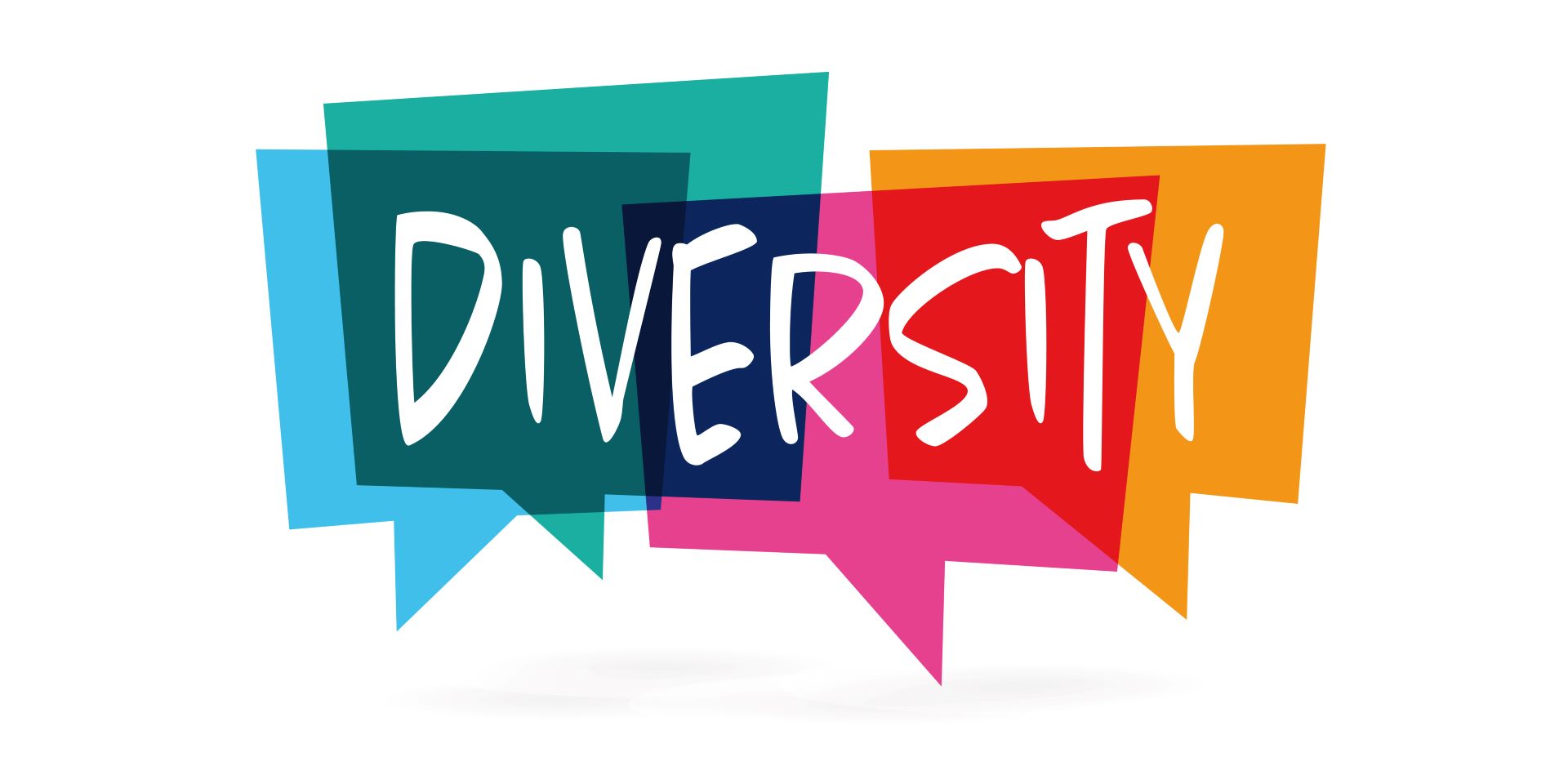